Office of Davis-Bacon  and Labor Standards
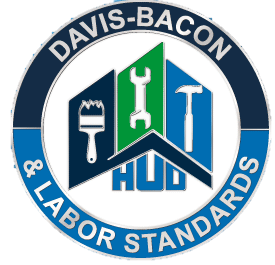 National Community Development Association
Council of State Community Development Agencies
November 14, 2022
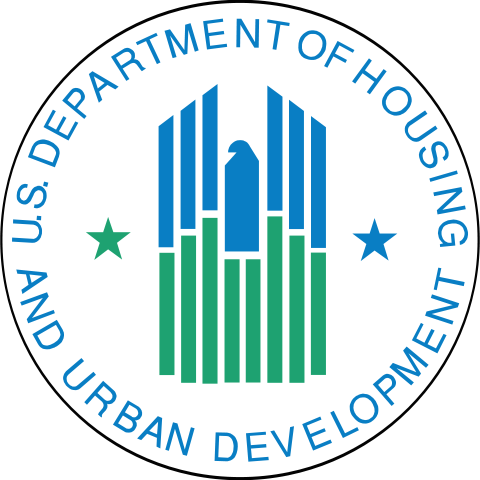 Presented by:  Jennifer Dupont
Jennifer.A.Dupont@HUD.gov
GOALS and AGENDA
Brief overview of DBLS
DBLS Administration 
Applicability
Contracts
Wage Decisions
DBLS Enforcement
Certified weekly payrolls
Reporting 
Monitoring
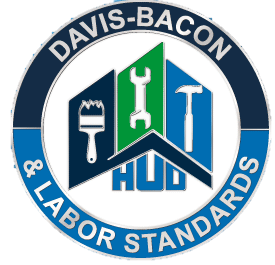 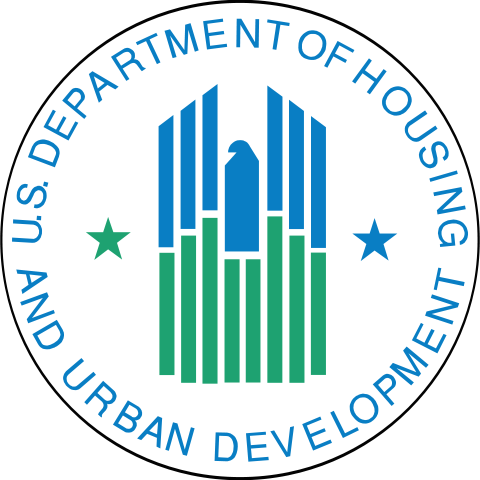 DBLS Organization & Staffing
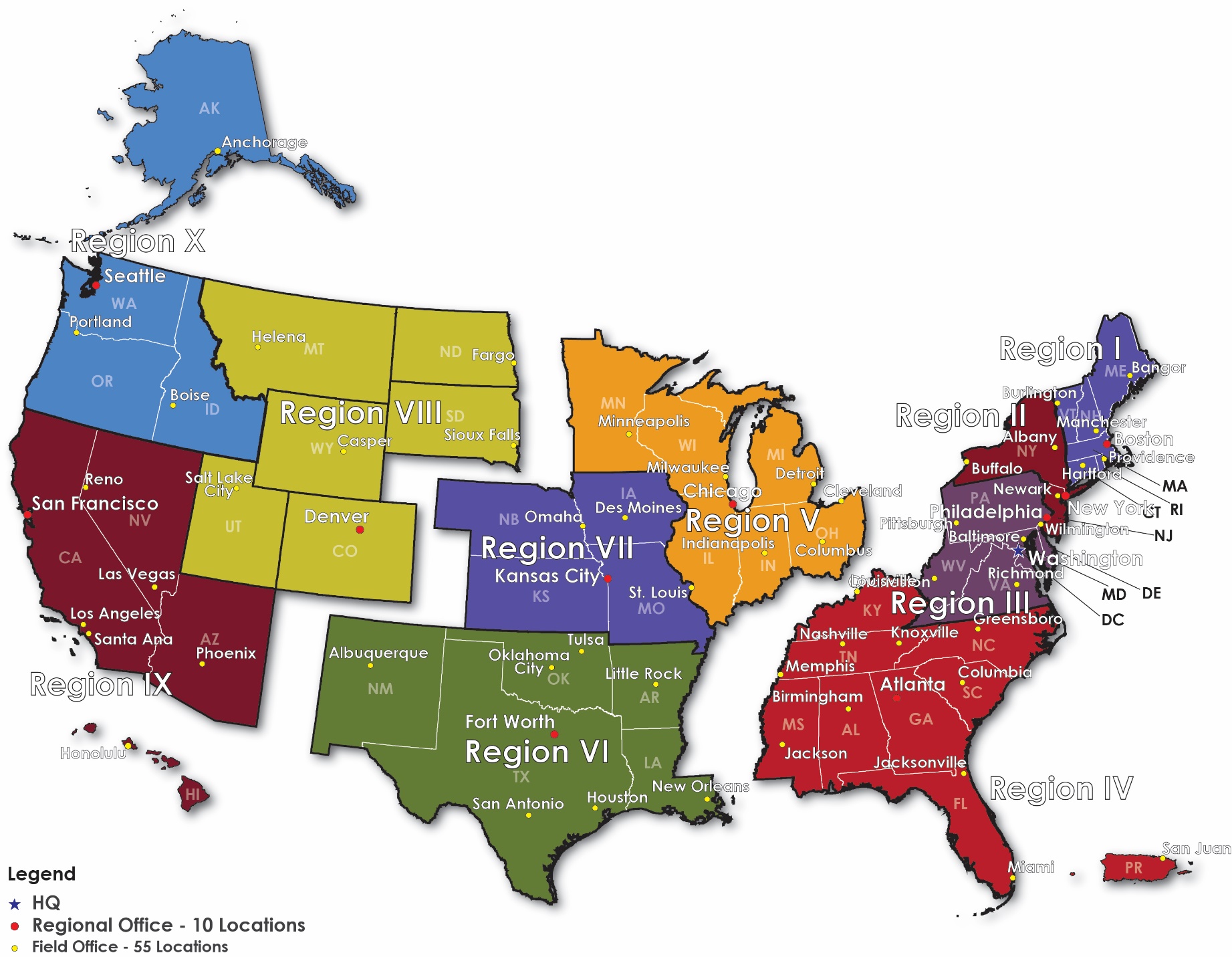 DBLS Headquarters
Amanda Herrmann Vasquez
National Director
 
Jennifer Dupont
Program Analyst
 
Patricia Wright
Senior Management Analyst
DBLS Hub Directors
Eastern Hub: Debra Bensala
 
Central Hub: Jerlinda “Linda” Banks
 
Western Hub: Matthew DuFresne
https://www.hud.gov/program_offices/davis_bacon_and_labor_standards/laborrelstf
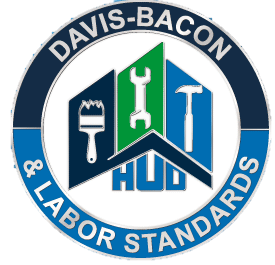 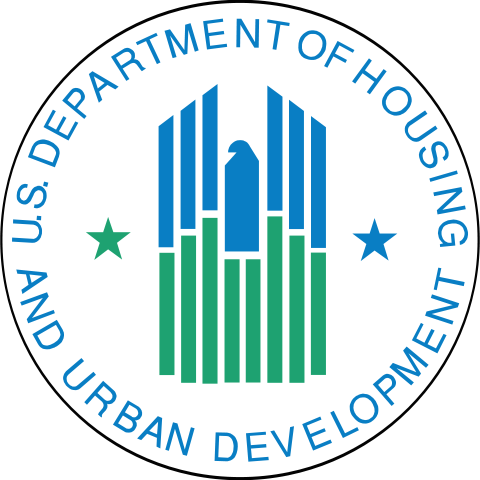 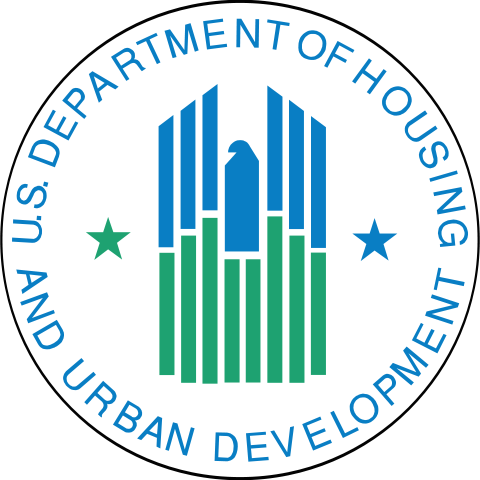 DBLS Statutory Responsibilities
Oversight to over 4K agencies across the country receiving over $11B in direct HUD funding (entitlement funds through PIH, CDBG, HOME, etc.)

DBLS provides direct contract administration to 542 projects receiving over $13B in HUD grants, and mortgage insurance.
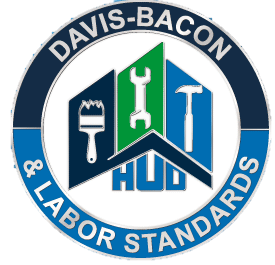 What we do…
Training 20% - Training of contractors on projects we have direct oversight.  Training of LCAs. 

Technical Assistance 5% –Staff also provided TA to LCAs, contractors in complying with regulatory and policy requirements.  

Monitoring 25%- Staff perform annual risk assessments to determine which agencies pose a higher risk to HUD for non-compliance.   From these assessments, staff develop annual monitoring and training plans for the upcoming fiscal year. 

Maintenance Wage Decisions (MWD) 20% – Staff establish wages for maintenance staff working in public and Indian housing authorities.  

FHA Project Administration 25% – Staff provide direct contract administration and enforcement to multifamily and health programs where Davis-Bacon requirements are mandated.  

Special Projects 5% -  Several projects are ongoing to improve and streamline DBLS work. These include the Handbook rewrite and associated materials, updating DBLS directives, Worker Pocket Guide, Translation of our documents into different languages.
5
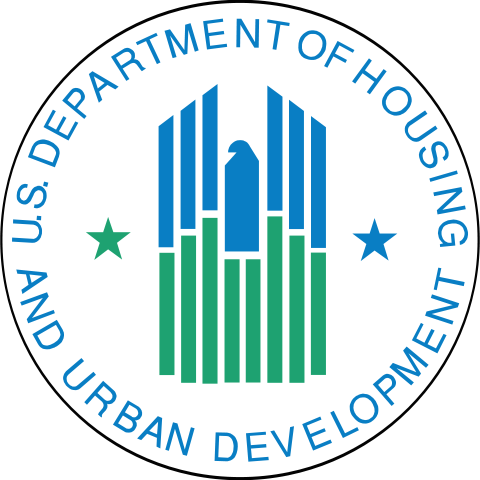 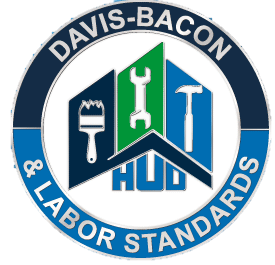 Office of Davis-Bacon and Labor Standards
For projects funded or assisted by HUD Programs, 
we ensure that construction and maintenance workers are paid properly.
Administrative and Enforcement Responsibilities
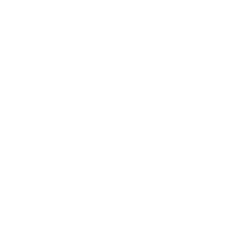 Oversight Responsibilities
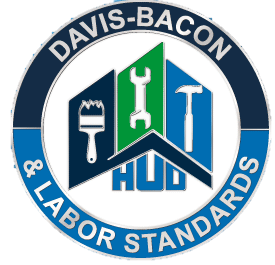 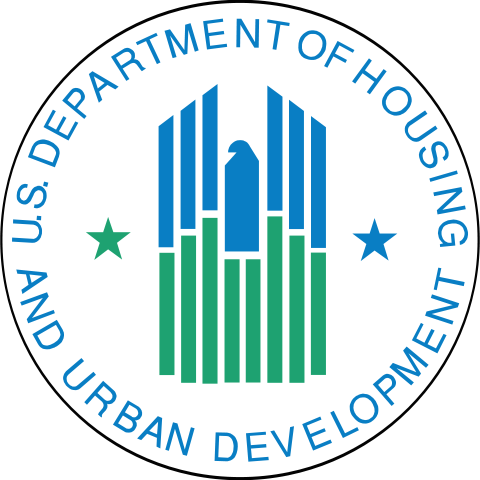 KEY Davis-Bacon & Related Statues
Copeland Act
Davis-Bacon Act (DBA)
Anti-Kickback Act
Regulates deductions
Requires payrolls be certified
Requires all laborers and mechanics be paid a prevailing wage.  
Contracts over $2K
Site-based
Requires weekly payment of wages
OT Provision automatically applied to prime contracts >$100K
Liquidated damages $29 per day/per violation
U.S. Housing Act of 1937, Section 12(a)
HCDA of 1974 (CDBG), NAHA of 1990 (HOME)
Etc.
Related Acts
CWHSSA
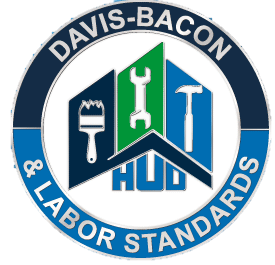 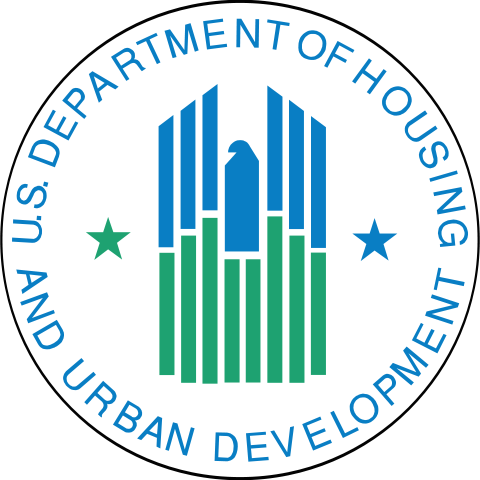 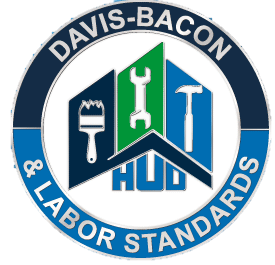 Related ActsThe WHY
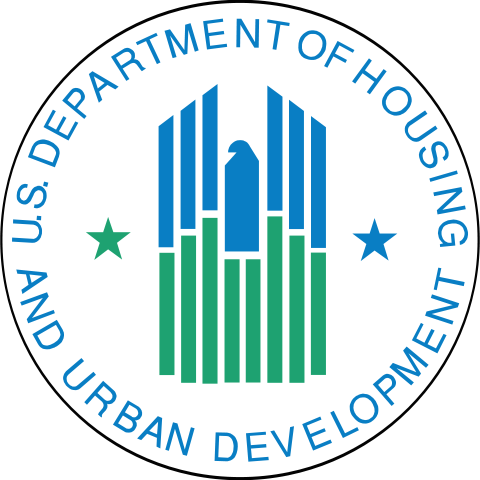 HUD Related Acts
Public Housing
U.S. Housing Act of 1937, Section 12(a)
RAD
CDBG
Housing and Community Development Act of 1974, Sec. 110(a)
CDBG-DR; NSP; CARES
HOME
National Affordable Housing Act of 1990, Sec. 286(a)
ARP
Multifamily Programs
221(d)(3) & (4)
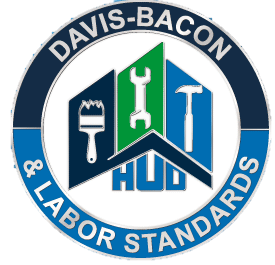 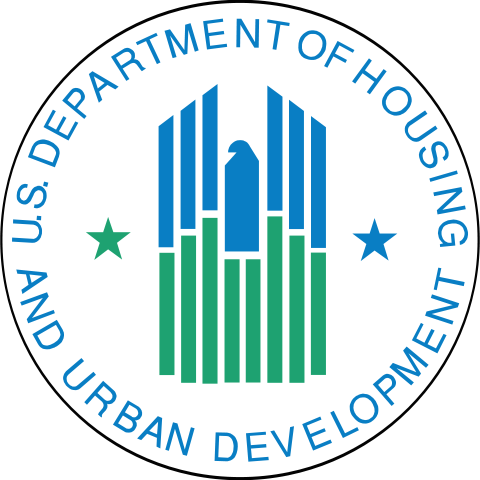 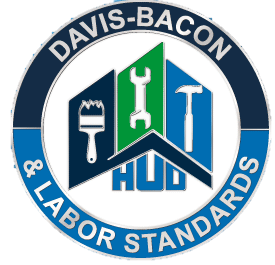 FACTORS ofAPPLICABILITY
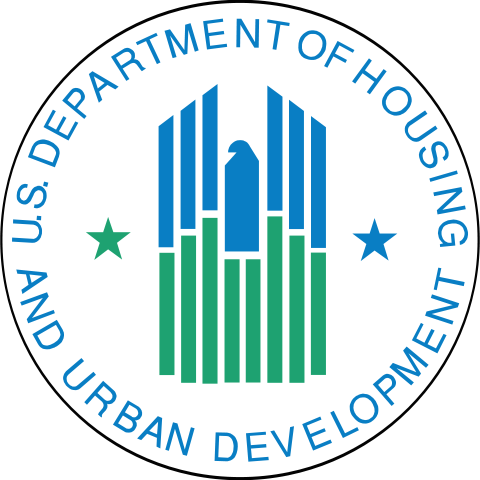 CDBG APPLICABILITY
“All laborers and mechanics employed…on construction work financed in whole or in part…shall be paid [prevailing wage rates].”  Section 110(a) of the HCDA of 1974

Primary construction contract is $2,000 >
Unit thresholds may apply (8+ units)
Soft cost generally do not trigger DB
Force account worker is exempt (except for PHA staff)
Volunteers are exempt
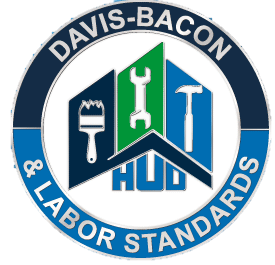 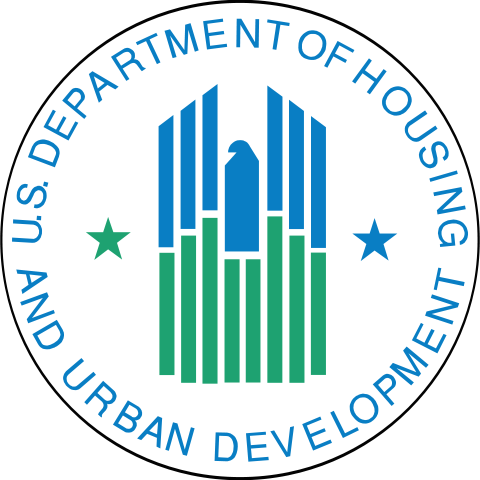 HOME APPLICABILITY
Sec. 286 of the HOME Investment Partnerships Act (Title II 
of the Cranston-Gonzalez National Affordable Housing Act). 

DB is applicable to contracts for the construction of affordable housing with 12 or more HOME-assisted units. Applicability depends on how many HOME-assisted units are under the contract; not how many units are in the HOME project. 
Soft costs will trigger DB
Once triggered, DB applies to entire project
Sweat equity is exempt
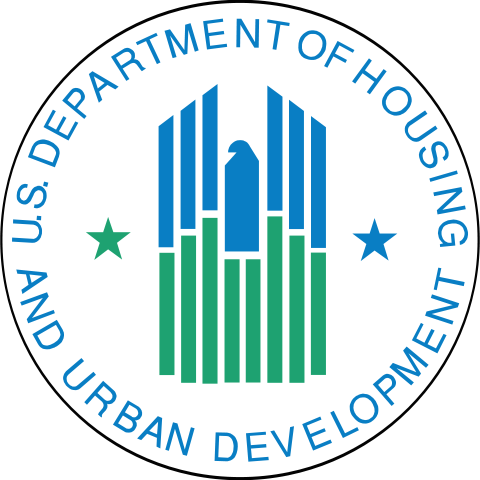 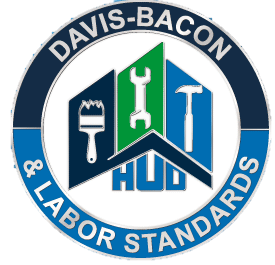 HOME ARP
The Ask
Submit Plan
Deadline is March 31, 2023

WEBINAR November 15th 2:00pm – 3:15pm 
Understanding the HOME-ARP Allocation Plan Submission Deadline and Fund Reallocations
https://www.hudexchange.info/trainings/courses/office-hours-understanding-the-home-arp-allocation-plan-submission-deadline-and-fund-reallocations
HOME ARP
Notice: CPD-21-10
Requirements for the Use of Funds in the HOME ARP Program
https://www.hud.gov/sites/dfiles/OCHCO/documents/2021-10cpdn.pdf
Notice: CPD-22-13 
Submission of Plan and Reallocation of Funds 
https://www.hud.gov/sites/dfiles/OCHCO/documents/2022-13cpdn.pdf
Davis-Bacon Wage Decisions
Building
Residential
Apartment buildings greater than 4 stories, Sheltered enclosures for the purpose of housing persons, machinery, or equipment, Commercial Buildings
Single family houses, townhouses, Apartment buildings 4 stories or less
The Department of Labor defines the type of work that is called for in the contract for construction the Character of Construction.  They define four primary categories: Residential, Building, Heavy and Highway.
Heavy
Projects which don’t fall into any other category, Dredging, Water & Sewer Lines, Parks and Playgrounds, Flood Control
Highway
Roads, Highways, Sidewalks, Parking areas, Other paving work not incidental to other construction
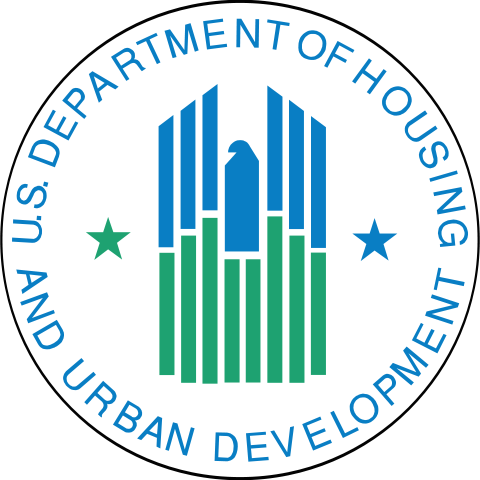 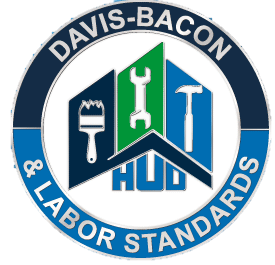 Davis-Bacon Wage Decisions
Obtain Wage Decision 
www.sam.gov

AAM 130 & 131
https://www.dol.gov/sites/dolgov/files/WHD/legacy/files/memo-131.pdf

AAM 236
https://www.dol.gov/sites/dolgov/files/WHD/AAM/AAM236.pdf
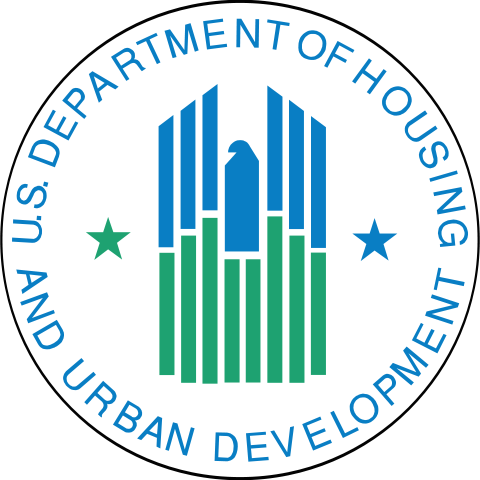 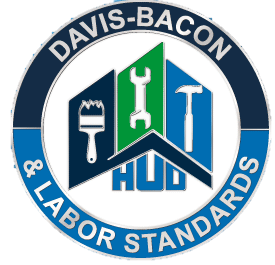 Davis-Bacon Wage DecisionsPosting and Lock-In Dates
Post in an area accessible to all workers

DOL Poster
English: https://www.dol.gov/agencies/whd/posters/dbra
Spanish:
https://www.hudexchange.info/resource/2662/wh-1321-davis-bacon-poster-en-espanol/
Wage Decision Lock-In Dates

	Competitive Bids - Bid opening provided the contract is 	awarded within 90 days.  
	Negotiated Contracts – Contract award or construction 	start, whichever occurs first
	RAD – Sign HAP agreement (final closing), or 	construction start, whichever occurs first
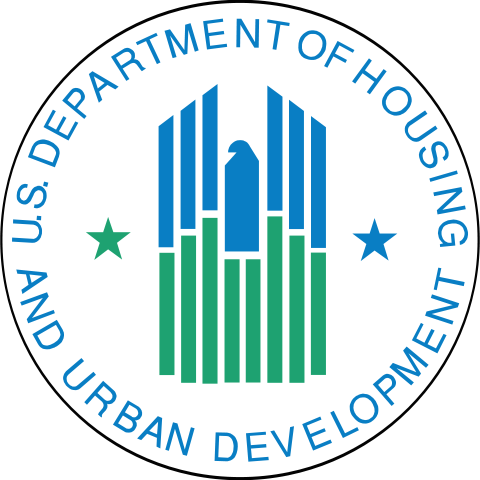 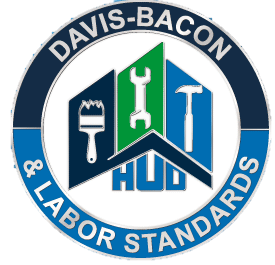 Contract for Construction Documents
Ensure incorporation into contract document
1. Current appropriate wage decision applicable to the work being done.
2.  Applicable Federal Labor Standards Provisions
CDBG/CDBG-DR/HOME/NSP, TCAP
HUD-4010

https://www.hud.gov/program_offices/davis_bacon_and_labor_standards/olrform
3.  Verify prime contractor eligibility – print results/document file
www.sam.gov
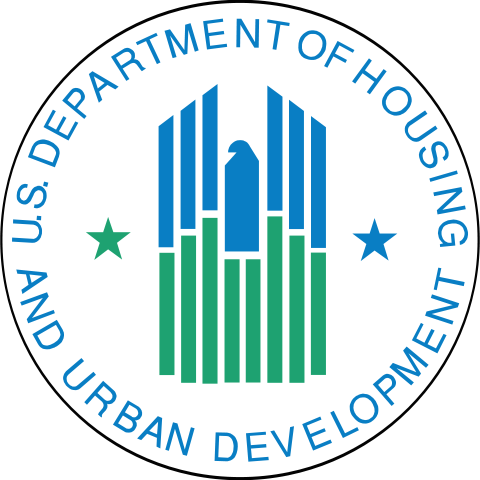 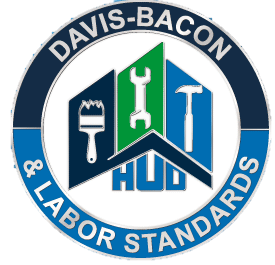 Davis-Bacon Additional Classifications
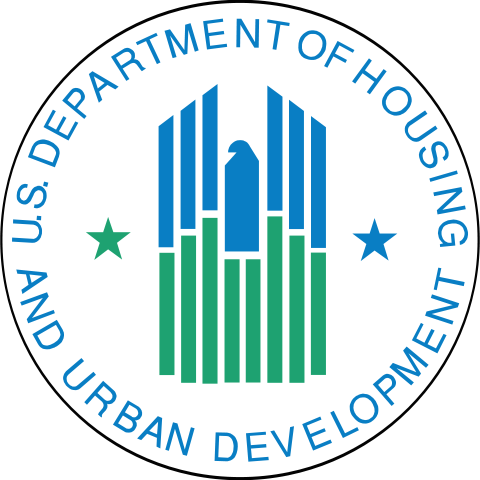 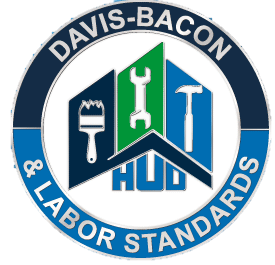 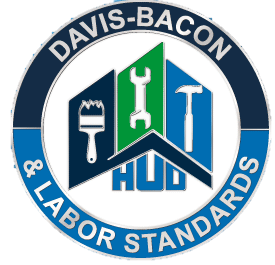 Additional Classification Process
1
2
3
Review decision for missing classifications
Discuss with contractors 
Submit SF-1444 AFTER contract award
Work not represented on the wage decision 
Area practice
Reasonable Relationship Standard
Consent of all parties 
Employers rights
Post new classification and rate
Applicable for this project only 
Restitution payment if necessary
Obtain documentation
2
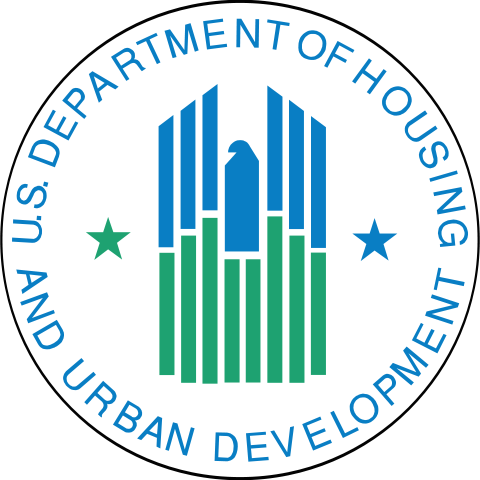 SF-1444
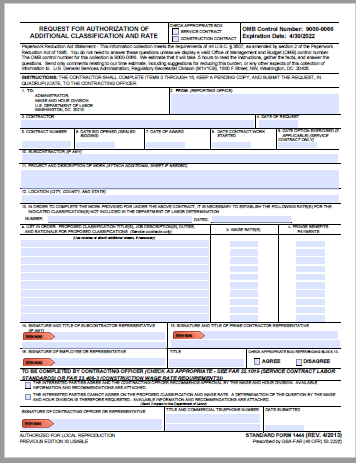 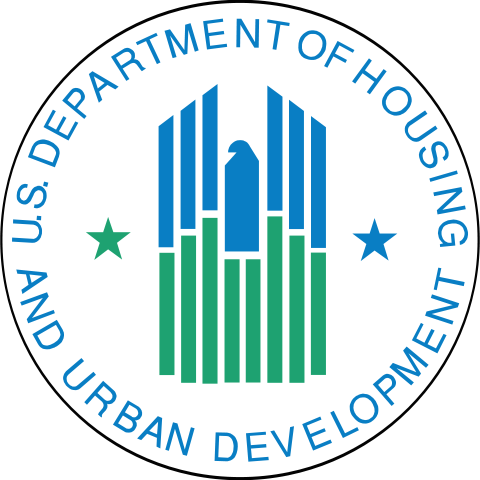 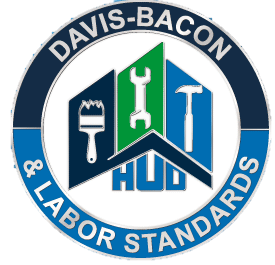 Certified Weekly Payroll Reports & Employee Interviews
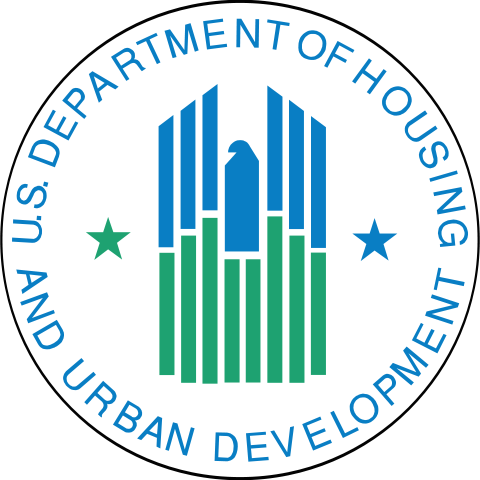 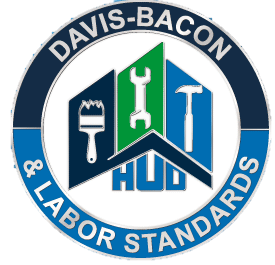 Certified Weekly Payroll
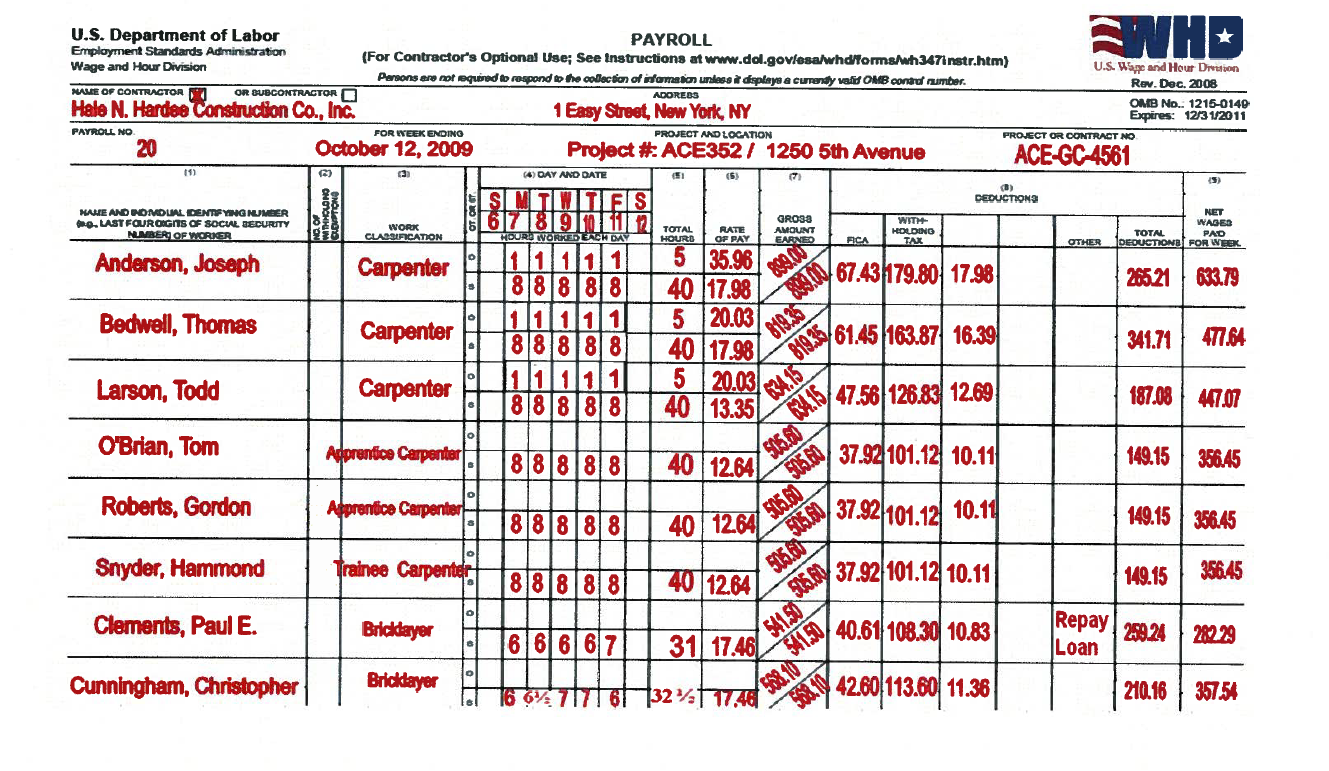 Certified Weekly Payroll
CONSTRUCTION SITE
Agency Basics
Ensure Submission
Conduct on-site interviews (HUD-11)
Check payrolls/related records
Ensure correction of underpayments
Prepare and submit required reports, if necessary
Maintain records for 3 years
CONSTRUCTION SITE
Agency Basics
Spot Check Payrolls
Review for major trades
Detect patterns
Compare on-site interviews
Focus on falsification
Ensure corrections, as needed
CONSTRUCTION SITE
Agency Basics
Falsification Indicators
Ratio of laborers to mechanics >1:1
Too few or irregular hours
Discrepancies in wage computations
Extraordinary deductions
Worker complaint
CONSTRUCTION SITE
Agency Basics
Follow-up
Communicate routine review results by phone – document with memo to file
Take corrective action promptly
Notify contractor in writing of violations if not corrected promptly after informal request
Always send written notification of serious violations of when sanctions/withholding are probable
Provide appeal rights to employer
CONSTRUCTION SITE
Agency Basics
Correcting Violations
Require appropriate documentation – require certified correction payroll report
Obtain written assurance of future compliance for substantial violations
Submit report to HUD DBLS restitution >$1,000 per employer
Track all restitution for Semi-Annual Report
Reporting
Labor Standards Enforcement Reports(HUD-4710)
5.7(b) Semi-Annual
	October 1 – March 31and 
	April 1 – September 30
Report DB covered contracts for construction awarded within reporting period
Report enforcement activity – regardless of award
5.7(a) Reports
Case by Case
Employer underpays by >$1,000
Violations appear aggravated or willful
Recommendations on debarment; CWHSSA liquidated damages
2
1
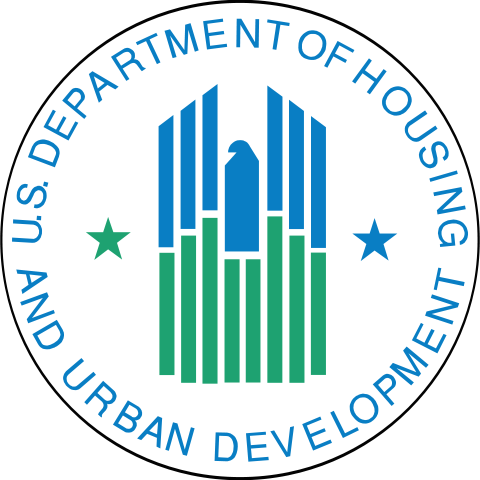 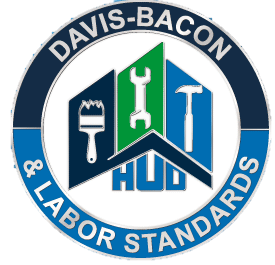 HUD Monitoring
HUD Monitoring
Specialist conducts annual risk analysis (RA)
Last date monitored
Funding
Activity
Experienced staff
Submit reports timely and correctly

Develop monitoring & training plan based on results of RA

Notify agency as least 30 days before on-site review.

Allow agency at least 30 days to complete remote monitoring review (desk review) 

Finding vs Concern
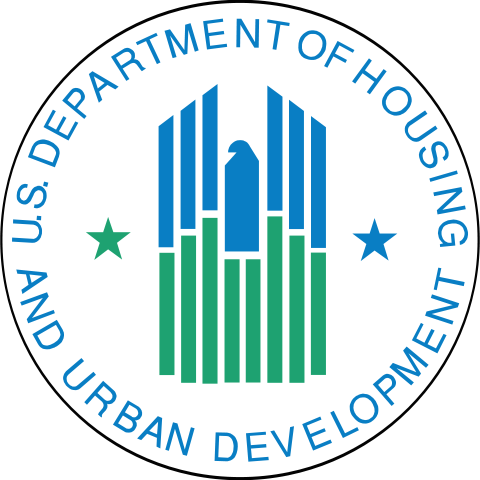 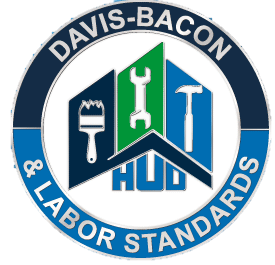 References
HUD DBLS
https://www.hud.gov/program_offices/davis_bacon_and_labor_standards

DOL WHD DBRA
https://www.dol.gov/agencies/whd/government-contracts/construction

DOL Prevailing Wage Resource Book
https://www.dol.gov/agencies/whd/government-contracts/prevailing-wage-resource-book

DOL Field Operations Handbook, Chapter 15
https://www.dol.gov/agencies/whd/field-operations-handbook/Chapter-15

DB Wage Decisions
https://sam.gov/content/home
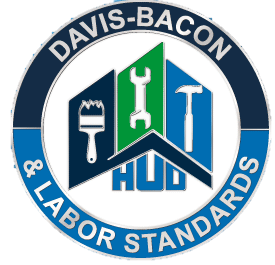 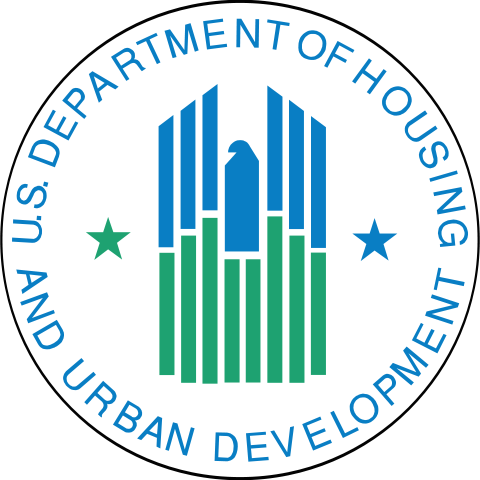 DISCLAIMER
This presentation is intended as general information only and does not carry the force of legal opinion.  The Department of Housing and Urban Development (HUD) is providing this information as a public service.  This information and related materials are presented to give the public access to information on HUD programs.  You should be aware that, while we try to keep the information timely and accurate, there will often be delay between official publications of the materials and the modification of these pages.  Therefore, we make no express or implied guarantees.  The Federal Register and the Code of Federal Regulations remain the official source for regulatory information published by the Department of Housing and Urban Development.  We will make every effort to keep this information current and to correct errors brought to our attention.
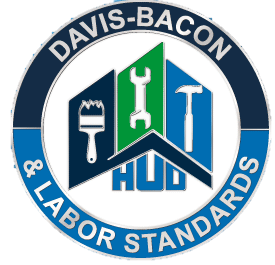 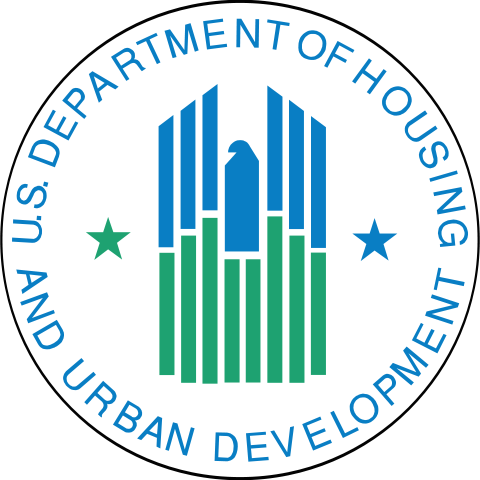 Questions?
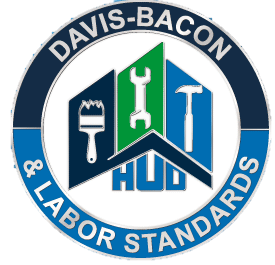 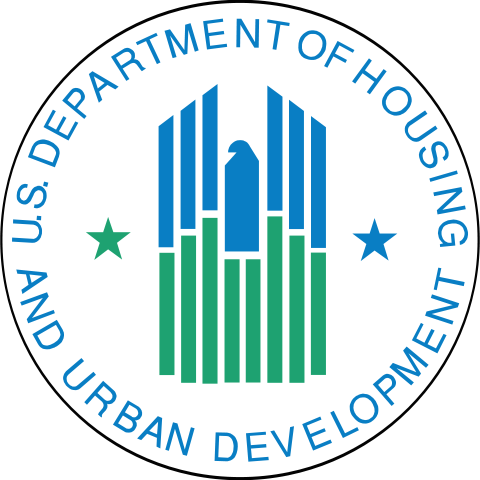 Thank you!
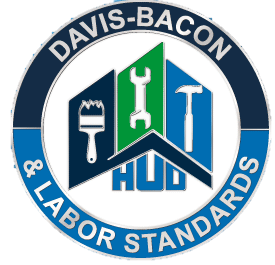 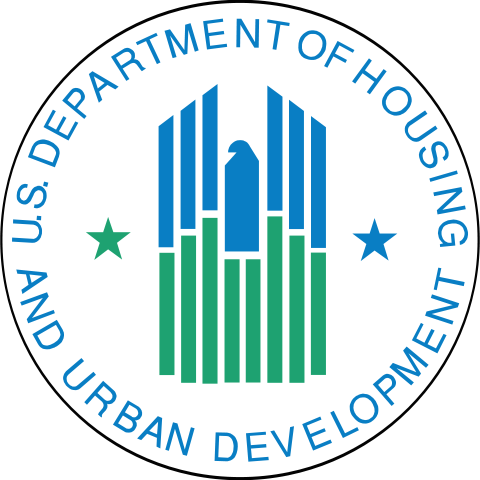